Økonomisk grundforløb med aktiehandel og investering
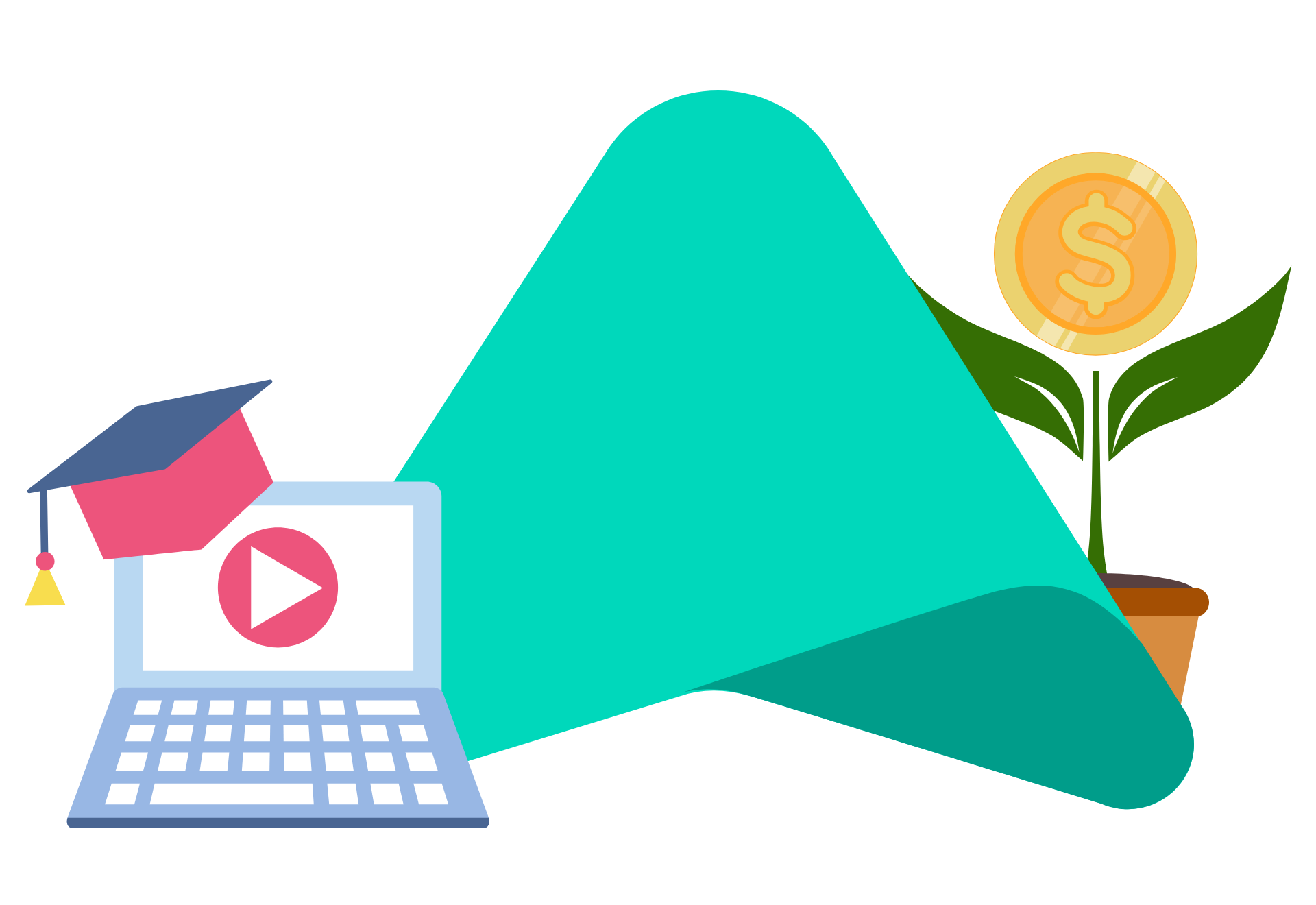 Dysten i Aktiedysten
Modul 4
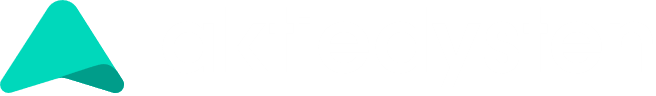 Velkommen tilbage til ØG, aktiehandel og investering
Kort refleksion og diskussion:
Hvad ved vi nu om investering?
Hvordan har vi brugt de teoretiske værktøjer, vi har lært, i Aktiedysten?
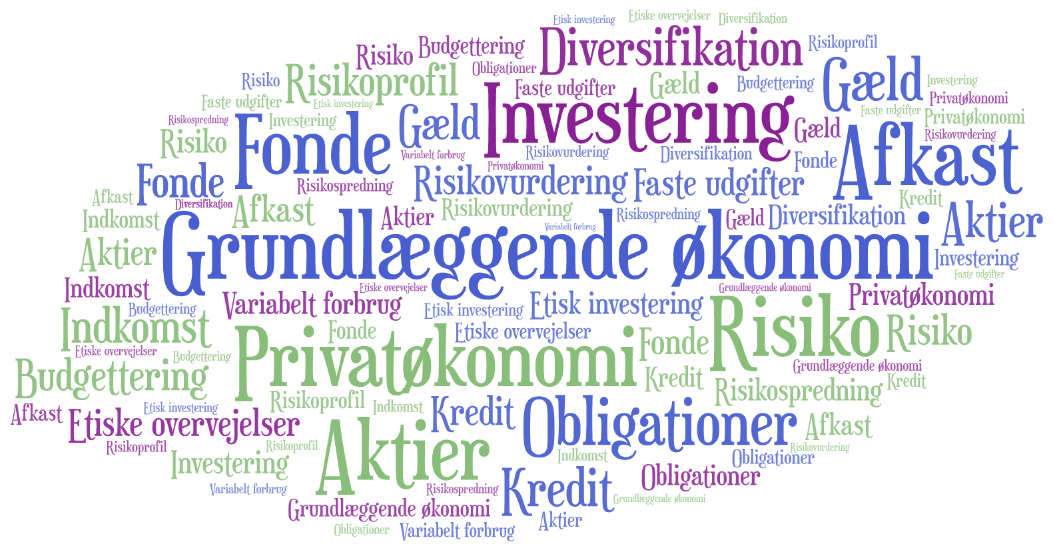 www.undervisning.aktiedysten.dk © 2023 Aktiedysten og Balalli Da Silveira M. Degas
Forberedelse af din afsluttende præsentation
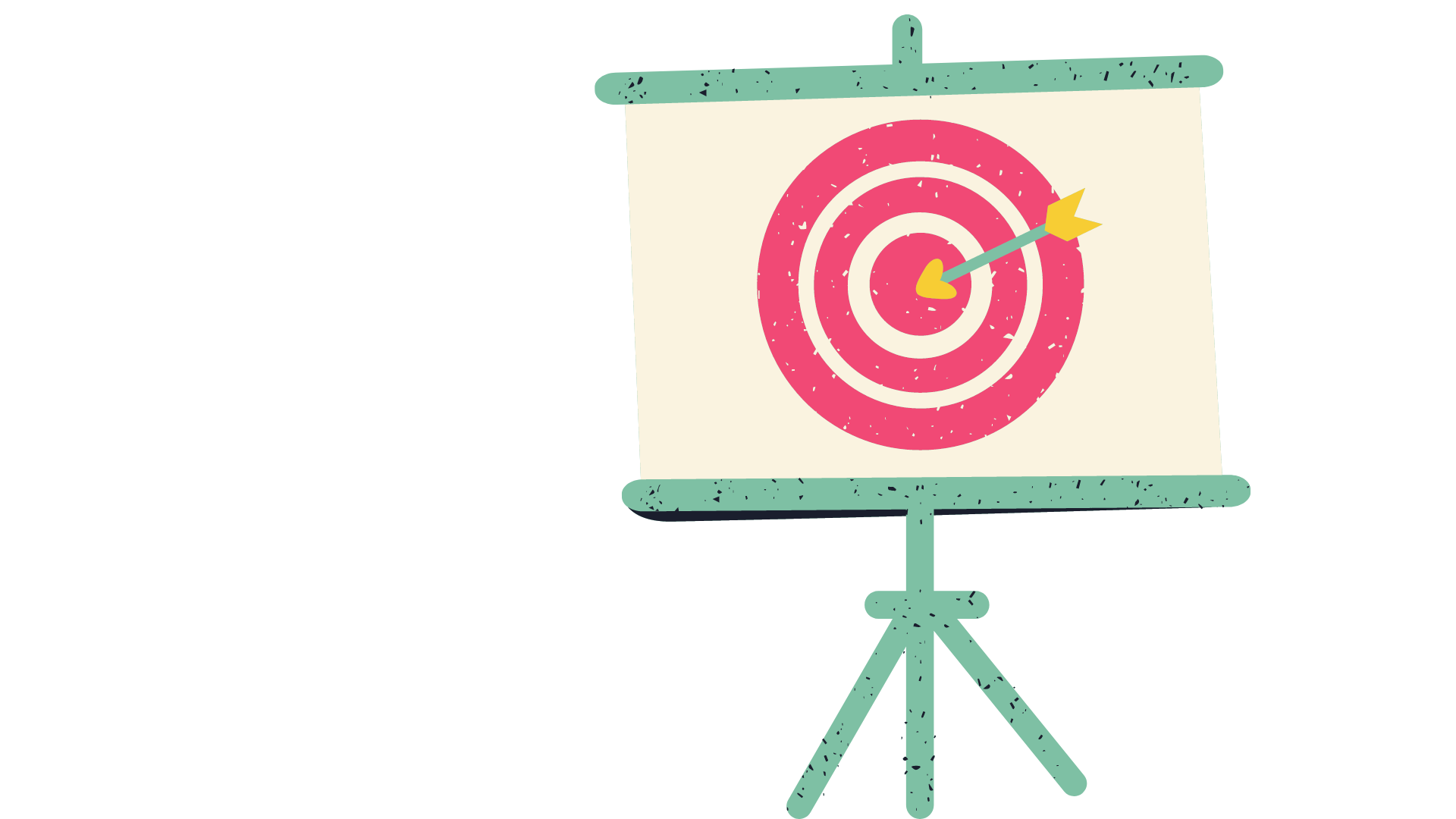 Udarbejdelse af afsluttende præsentation (30 min). Jeres præsentationer skal omfatte følgende punkter:
Investeringsstrategier
Risikoprofil
Etisk kompas
Økonomiske resultater fra dine investeringer i Aktiedysten
Beskrivelse af beslutningsprocesser
Gruppens refleksion; Hvad gik godt, og hvad kan forbedres?
Alle skal være klar til at præsentere om 30 minutter.
www.undervisning.aktiedysten.dk © 2023 Aktiedysten og Balalli Da Silveira M. Degas
Præsentationer af gruppens “investeringsrejse”
Hvem skal præsentere først og næst?
Vi bruger “Karma” til at afgøre rækkefølgen.https://www.online-stopwatch.com/duck-race/ 
Husk - hver gruppe skal præsentere deres arbejde, herunder:"
Investeringsstrategier
Risikoprofil
Etisk kompas
Økonomiske resultater fra investeringer i Aktiedysten
Beskrivelse af beslutningsprocesser
Gruppens refleksion; Hvad gik godt, og hvad kan forbedres?
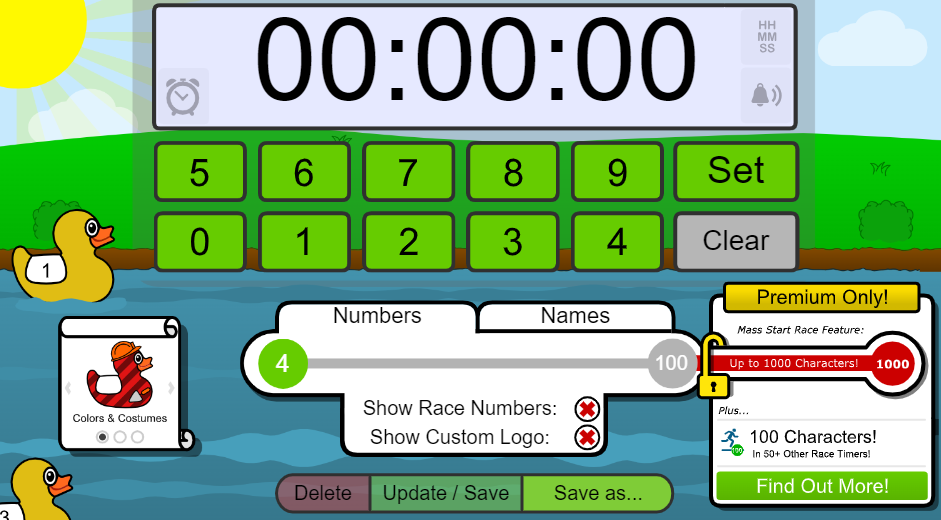 Illustration:online-stopwatch.com
www.undervisning.aktiedysten.dk © 2023 Aktiedysten og Balalli Da Silveira M. Degas
Refleksion, diskussion og feedback
Hvad har vi lært i dag - og henover hele forløbet?
Hvad kunne engagere jer i forløbet?
Hvordan kan I relatere til forløbet og hvad kan I bruge det, vi har lært, fremadrettet?
Vil I overveje at investere i aktier i fremtiden - hvorfor/hvorfor ikke?
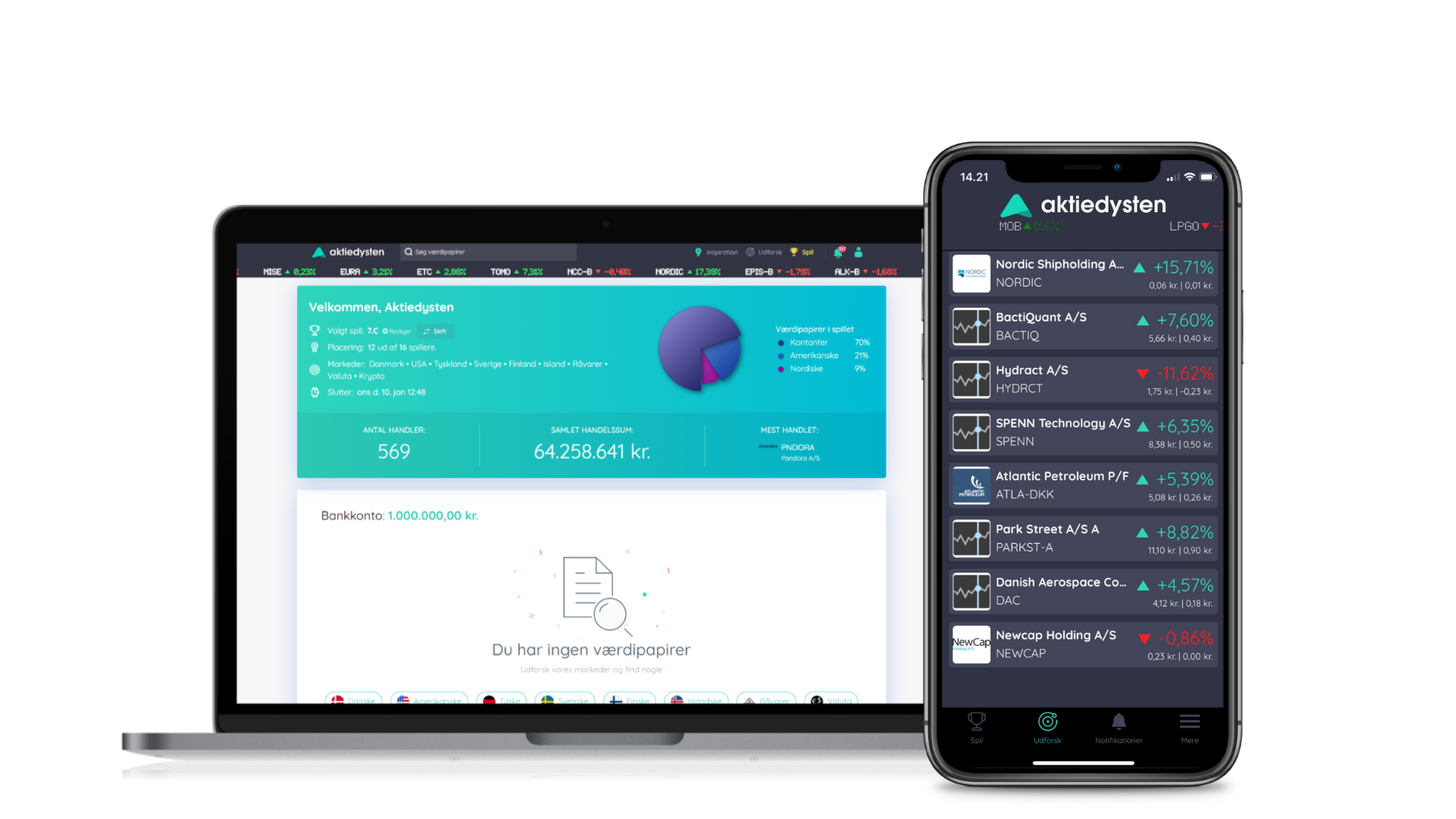 www.undervisning.aktiedysten.dk © 2023 Aktiedysten og Balalli Da Silveira M. Degas
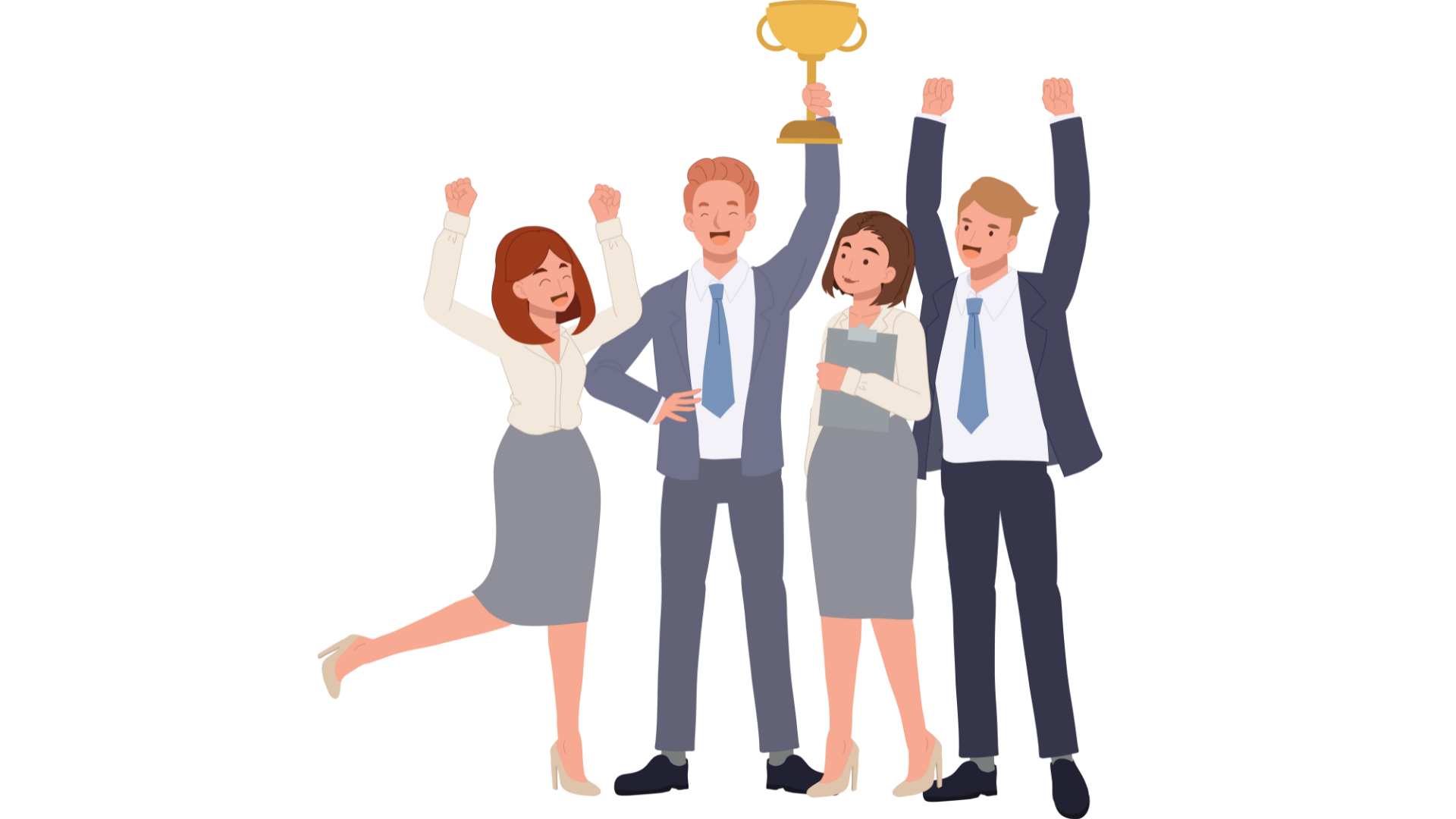 Tillykke!
Du har nu gennemført introduktion til aktieinvestering.

Tak for denne gang.
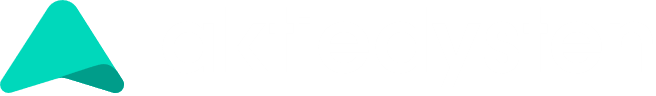